Plantilla de planificador para mi indagación
Instrucciones: Cómo trabajar con esta plantilla

Los maestros, o los padres o tutores:  
Hacen una copia de esta plantilla.
Apoyan a sus hijos o alumnos para que trabajen con el planificador de la forma más autónoma posible. 
Preguntan y se interesan frecuentemente por lo que están aprendiendo sus hijos o alumnos, y por cómo lo están aprendiendo. Intentan mantener conversaciones de modo que fomenten la exploración y la reflexión. Se aseguran de que la discusión se desarrolle más como una conversación que como un interrogatorio. Muestran interés por los conocimientos adquiridos hasta la fecha y el método de aprendizaje utilizado.  
Plantean preguntas de modo que sus hijos o alumnos tengan oportunidades de explorar ideas, hipótesis, problemas y soluciones. Intentan favorecer los descubrimientos independientes y abstenerse de hacer demasiadas sugerencias. Preguntan qué parte del aprendizaje les resulta difícil o para qué creen que necesitan ayuda. Dedican tiempo a conversar con los niños acerca de las diversas ideas, hipótesis y problemas que los propios niños tienen, de modo que ellos puedan proponer sus propias soluciones. 
Comprueban periódicamente el nivel de interés y participación activa de los niños. 
Se plantean organizar a los niños de dos en dos o en grupos pequeños (virtualmente a través de Skype, Zoom, Google, etc.; por teléfono, o en grupos dentro de la familia) para que puedan hablar de su aprendizaje y hacerse sugerencias y comentarios durante todo el proceso de indagación. 
Se centran en el proceso de aprendizaje, en lugar de en el producto. Las indagaciones personales son una oportunidad para que los alumnos desarrollen habilidades de pensamiento crítico y aprendan a investigar y a plantear preguntas que aumenten su aprendizaje e inspiren otras preguntas.
1
Preguntas de reflexión que pueden plantearse
¿Qué has aprendido hoy? 
¿Qué es lo que aún no comprendes? 
¿Qué preguntas nuevas tienes? 
¿Han cambiado tus ideas o tu forma de pensar? ¿Por qué? 
¿Cuáles son las distintas opiniones o perspectivas que existen respecto a este tema? ¿Cuál es la tuya y por qué? 
¿Puedes explicar tu aprendizaje de distintas formas? 
¿Cómo se relaciona tu aprendizaje con el ámbito local o global? 
¿Sobre qué deseas saber más? 
¿Qué eres capaz de hacer ya? 
¿En qué trabajarás a continuación? 
¿Qué puedes hacer para aprender de forma más eficaz? 

Se recuerda a los padres que pueden usar la etiqueta #pypparents en redes sociales como Twitter para consultar información sobre el PEP y compartir ideas y comentarios.
2
Reflexión sobre mi indagación personal
1. Inicio del proceso: reflexión
Teniendo en cuenta el mundo que me rodea, estas son las cosas que me pregunto o sobre las que quiero aprender más: 

¿Qué hace que los videojuegos sean divertidos? 

¿En qué se diferencian los videojuegos de otros juegos?
 
¿Es malo jugar a videojuegos?
2. Mis intereses, ideas, pasiones, puntos fuertes y experiencias relacionados con el mundo que me rodea 

 
 - Videojuegos
 
 - Juegos con mis amigos al aire libre
 
 - Juegos de cartas con mis padres
3. Mi indagación personal
Teniendo en cuenta mis reflexiones, me gustaría aprender más sobre: 

Los videojuegos y por qué a los padres no les gustan 




Ya tengo algunos conocimientos sobre este tema, como, por ejemplo: 

 - Poner límites al tiempo que se dedica a jugar
 - Jugar con amigos
4. Mis preguntas iniciales 
(Por ejemplo, ¿quién?, ¿qué?, ¿por qué?, ¿cómo?, ¿cuál?, ¿y si...?, ¿me pregunto si...?) 

¿Cómo cambian los juegos a medida que crecemos?
 
¿Qué hace que un videojuego sea bueno?

 Quiero aprender sobre esto porque:

 - Los videojuegos son divertidos y voy a poder jugar más.
3
Planificación de mi indagación personal
Tema transdisciplinario: He decidido que el tema transdisciplinario para mi indagación es: 
Quiénes somos		Dónde nos encontramos en el tiempo y el espacio	Cómo nos expresamos		Cómo nos organizamos				Cómo funciona el mundo			Cómo compartimos el planeta
Mis preguntas: ¿Qué preguntas nuevas tengo? ¿Puedo perfeccionar mis preguntas iniciales o agregar nuevas? 


 ¿Con quién juego a videojuegos? 

  ¿A qué tipos de juegos juego? 

 
  ¿Qué hace que algo sea divertido o no lo sea? 

 ¿Por qué la gente juega a videojuegos?
Idea central: He desarrollado mi idea central a partir de mis preguntas. He consultado sobre esto con mi maestro, padre o tutor, un compañero, un mentor, etc. El juego crea oportunidades para la comunicación y expresión creativa.
Objetivos de aprendizaje
¿Hacia dónde va mi aprendizaje? ¿Qué quiero aprender?  

Puedo... formular una pregunta específica para investigar. 
Puedo... generar y organizar ideas e información para escribir con un fin determinado y para un público en particular (por ejemplo, instrucciones para un juego).
Puedo... obtener, organizar y mostrar datos.
Líneas de indagación: He desarrollado mis líneas de indagación a partir de mi idea central y mis preguntas.
 Descubrimientos realizados a través de distintos tipos de juego
 La comunicación en el juego 
Nuestras responsabilidades en el juego
Conceptos clave (uno o dos conceptos clave que me ayudarán a dar un marco a mi indagación personal)
     Forma
Función 
Causa
Cambio
Conexión
     Perspectiva
     Responsabilidad
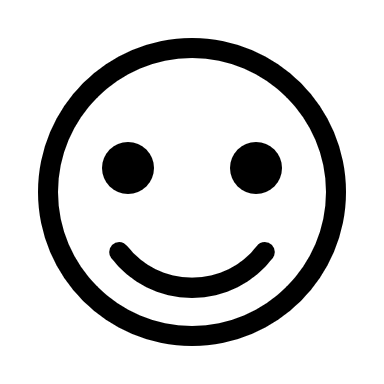 Enfoques del aprendizaje (habilidades que seguiré desarrollando y demostrando)

   Habilidades de pensamiento

   Habilidades de investigación

   Habilidades sociales

   Habilidades de autogestión 

   Habilidades de comunicación
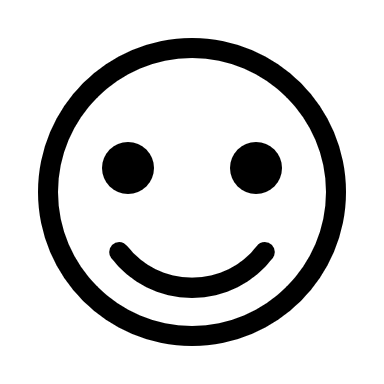 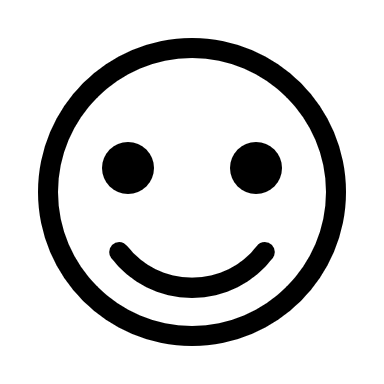 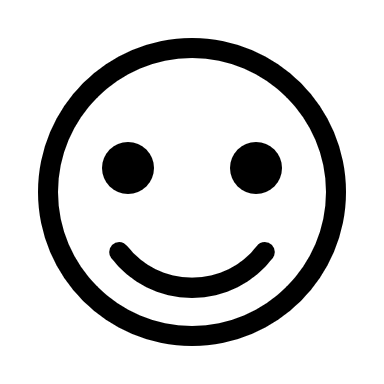 Acción (acciones que podría emprender como consecuencia de mi aprendizaje; por ejemplo: participación, defensa de causas, justicia social, emprendimiento social o un cambio en mi estilo de vida)

Crear un juego nuevo al que puedan jugar personas diferentes para mejorar la comunicación entre distintos miembros de la familia y los amigos
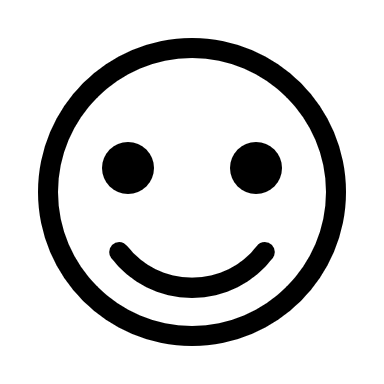 Asignaturas 
¿Qué oportunidades tengo de usar mis conocimientos y habilidades en otras asignaturas? (Matemáticas, Lengua, Ciencias Naturales, etc.) 
Lengua: leer, escribir y presentar textos con fines diversos y para distintos públicos
Ciencias Sociales: realizar encuestas 
Ciencias Naturales: observar la fuerza y el movimiento a través del juego 
Matemáticas: gestión de datos y probabilidad
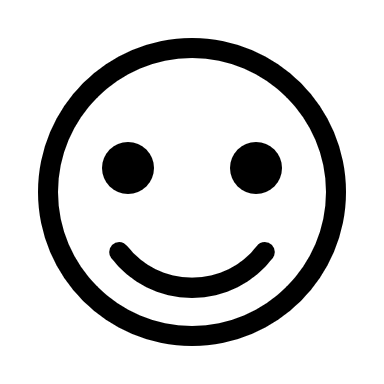 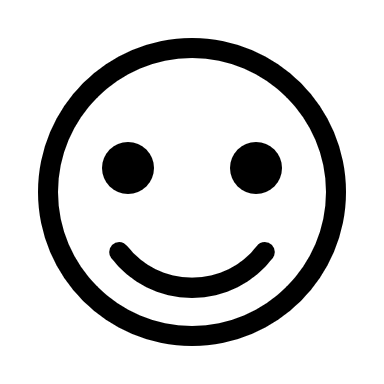 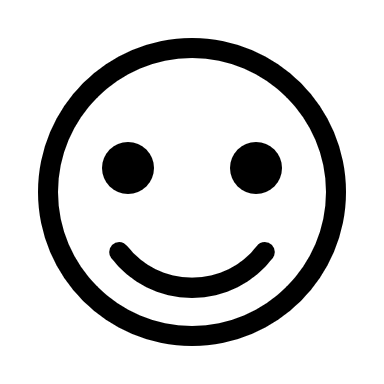 Perfil de la comunidad de aprendizaje (atributos del perfil de la comunidad de aprendizaje que deseo seguir desarrollando y demostrando)
Indagador(a)      De mentalidad abierta
Informado(a) e instruido(a)            Solidario(a)
Pensador(a)	  Audaz
Buen(a) comunicador(a)             Equilibrado(a)
Íntegro(a)	         Reflexivo(a)
Mi cronograma (planificar y verificar): He comenzado a crear mi cronograma con ayuda.
4
Indagación
Colaboración: ¿Con quién voy a colaborar durante mi indagación personal? (Compañeros, maestros, padre o tutor, familiares, miembros de la comunidad de aprendizaje y otras personas)
Mis maestros, mi hermano mayor, mi abuelo y un amigo de mi clase 
¿Cómo voy a colaborar? (¿Cuándo?, ¿cómo?, ¿para qué?). ¿Tengo que colaborar con personas diferentes para cosas diferentes?  ¿Cómo puedo organizarlo? 
Necesito colaborar con mi maestro y con mi amigo todas las semanas. También voy a consultar con mi hermano para hacerle preguntas y decidir los pasos siguientes.
Recursos (tiempo, personas, lugares, tecnologías, espacios de aprendizaje, materiales físicos)

¿Qué recursos necesito? Recursos digitales, entrevistas a adultos; creadores de videojuegos si es posible.

¿Dónde documentaré mis preguntas y lo que vaya aprendiendo? (Por ejemplo, diario, póster, cuaderno de notas, medios digitales y no digitales, etc.) En mi cuaderno y, posiblemente, en PowerPoint. Cada página será para una pregunta diferente.
Mis preguntas nuevas 
(Preguntas y teorías en desarrollo)
¿Qué preguntas nuevas tengo?













¿Cómo me ayudan mis preguntas a profundizar mi comprensión de la idea central?
Acción (acciones que podría tener ya en mente en respuesta a mis indagaciones)
Enfoques del aprendizaje: ¿Qué habilidades noto que estoy usando más en este momento? ¿Cuáles tengo que seguir desarrollando?

Habilidades de pensamiento

     Habilidades de investigación

Habilidades sociales

Habilidades de autogestión
Autoevaluación
¿Cómo me está yendo y cómo lo sé?










¿Qué he aprendido ya y sobre qué necesito aprender más?








¿Con quién estoy hablando y compartiendo mi aprendizaje?
¿Quién me está haciendo comentarios y cómo los estoy utilizando?
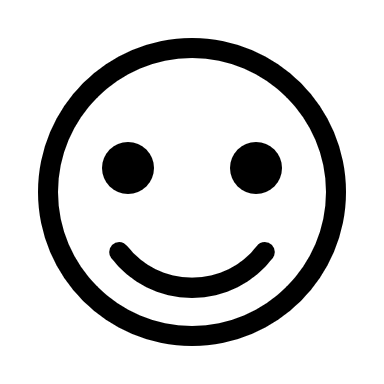 Perfil de la comunidad de aprendizaje 

¿Qué atributos del perfil noto que estoy usando más en este momento? 




¿Cuáles me gustaría desarrollar más para respaldar mi indagación personal?
Mi cronograma (comprobar): He revisado mis objetivos y los siguientes pasos según mi cronograma.
5
Indagación
Mi indagación (investigación)


¿Cómo estoy utilizando mis recursos y qué estrategias emplearé? (Por ejemplo, entrevistas, encuestas, etc.)


¿Cómo mantendré un registro de la información o investigación que estoy recopilando? ¿Cómo organizaré mi aprendizaje? (Calendarios, tablas de recopilación, organizadores, mapas conceptuales, cuadernos de notas, etc.)
Reflexiones (después de hablar con alguien y contarle lo que he aprendido)

¿He reflexionado sobre mis indagaciones y las he modificado o perfeccionado?

¿He adaptado o ajustado la dirección de mi aprendizaje cuando era necesario?
6
Compartir mi indagación personal
Colaboración: ¿Con quién quiero compartir lo que he aprendido cuando esté listo(a) para hacerlo? ¿De qué maneras querrán los demás enterarse de lo que he hecho? ¿Cuál sería la información más importante que debo comunicar? (No olvides comunicar cómo has aprendido y las acciones que hayas llevado a cabo).
Mi plan para compartir mi indagación personal (producto y proceso: planificación y presentación de mi aprendizaje)

¿Cómo podrías presentar lo que has aprendido de manera que resulte interesante para tu destinatario? ¿Hay otras formas nuevas que se te ocurran de presentar tu aprendizaje? (Por ejemplo, por medios digitales como Skype, Zoom, Google, etc.; por teléfono, video o audio; o en otro formato, como PowerPoint, Photo Story, Padlet, etc.)
7
Mis reflexiones
Reflexiones sobre mi indagación personal 

Mi indagación personal (proceso y trayectoria): ¿Qué me gustó? ¿Qué me planteó un desafío? ¿Qué podría hacer de manera diferente la próxima vez?



Mi experiencia de compartir (producto): ¿Qué produje y compartí? ¿Qué funcionó bien? ¿Qué haría de manera diferente?




Reflexiones sobre los comentarios de familiares, compañeros, maestros, miembros de la comunidad de aprendizaje
Perfil de la comunidad de aprendizaje (atributos del perfil de la comunidad de aprendizaje que he desarrollado y demostrado)
Enfoques del aprendizaje (habilidades que he desarrollado y demostrado)
Acción (mis reflexiones sobre la acción): ¿Qué acciones planifiqué y llevé a cabo? ¿Qué acciones podría planificar y llevar a cabo en el futuro?
Objetivos de aprendizaje y criterios de logro
¿Logré aprender lo que quería?  ¿Cómo lo sé? ¿Qué más me gustaría aprender?
Siguientes pasos
¿Qué he aprendido sobre mí? (dar uno o varios ejemplos)


¿Qué me ha aportado mi experiencia de la indagación personal?
8
La trayectoria de mi indagación (cronograma)
La trayectoria de mi indagación 
¿Cuáles son los pasos de mi indagación?
Los he registrado en mi cronograma.
Pasos de la indagación
Pasos de la indagación
Pasos de la indagación
Pasos de la indagación
Pasos de la indagación
Pasos de la indagación
Reuniones de control
Reuniones de control
Reuniones de control
Reuniones de control
Reuniones de control
Reuniones de control
Tareas
Tareas
Tareas
Tareas
Tareas
Tareas
.
Número de semanas (entre tres y seis)

Completar según el marco temporal o duración de la indagación personal
Los puntos de control que he planificado con las personas que me están ayudando con la indagación
¿Cuáles son las mejores horas para consultar con...?
Las he registrado en mi cronograma.